HOM Heating in IR region of MDI for CEPC
Liu Yu dong, Shi Hao Yu, Wang Na, Wang Hai Jing, Bai Sha, Wang Dou
2021 international workshop on the high energy Circular Electron-Positron Collider (CEPC) , Nov 8-12, 2021
outline
Beam parameters in CDR and high luminosity  Z for CEPC
Position and Layout of IR pipe
Impedance results and power deposition for different IR pipe model
Summary
Parameters for CDR and High Luminosity Z
Beam current almost doubled
Luminosity above 100 *1034
Total impedance budget @3mm
IP chamber length: 22ppm of ring circumference
IP chamber power loss: 0.45%
Most Critical component!
Talk in Y. W Wang
Position and Layout of IR pipe
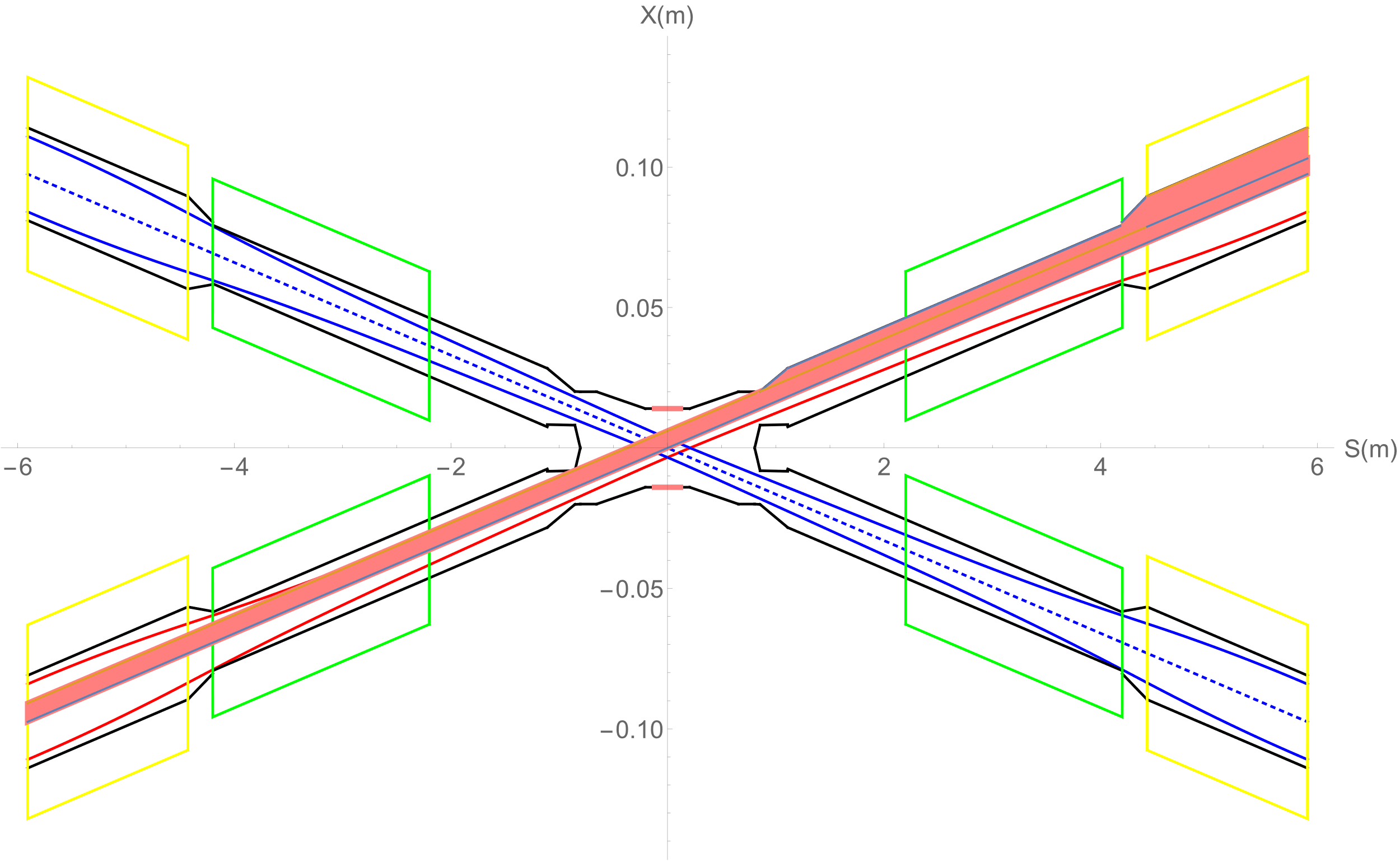 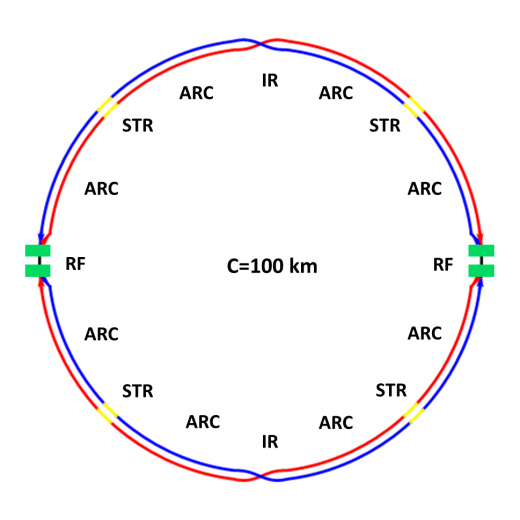 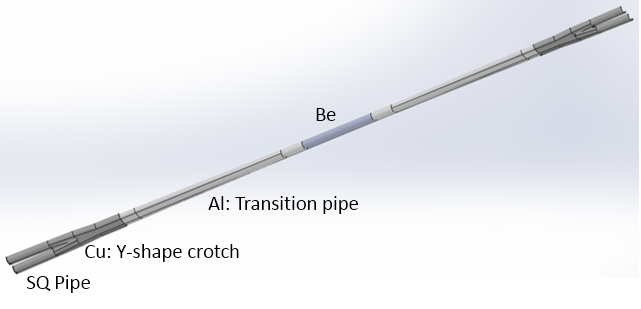 Evolution map on IR pipe design
Ptotal:  279.3w(Z)
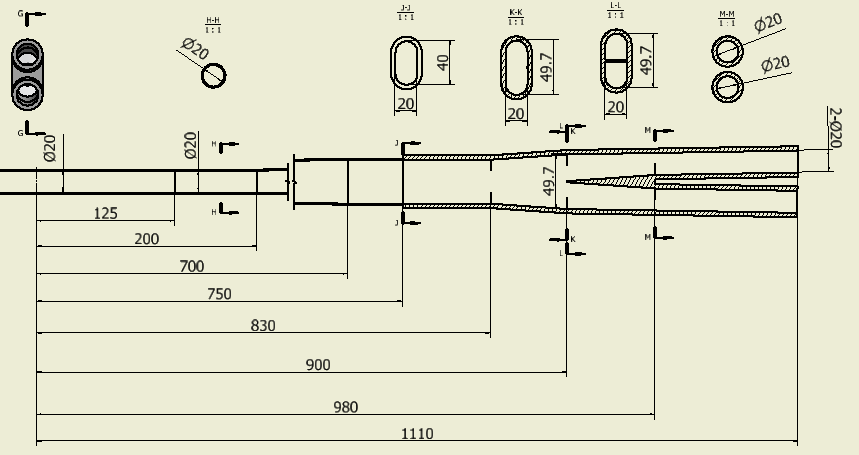 Primary structure
Shrink Be pipe:28->20
√
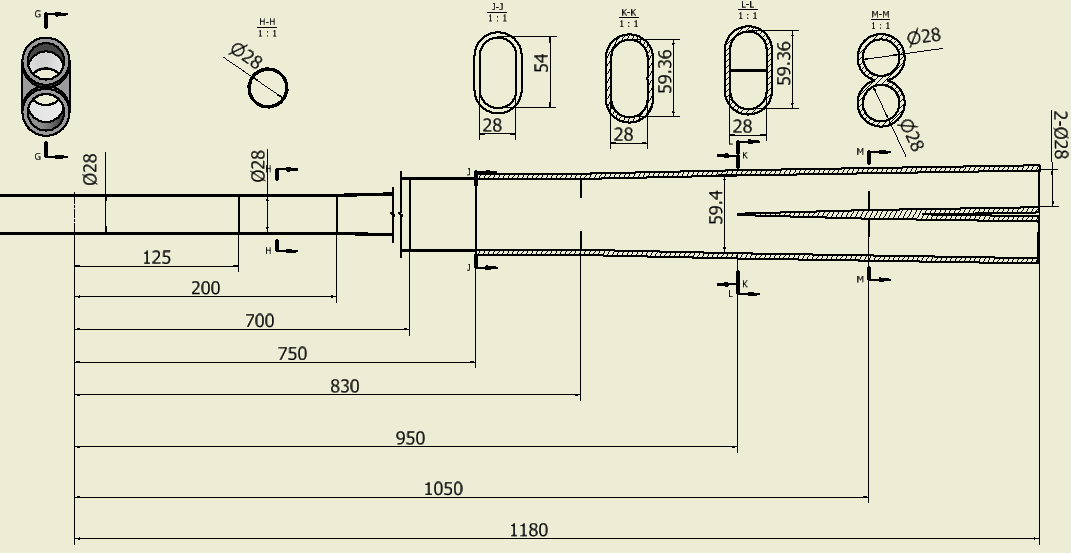 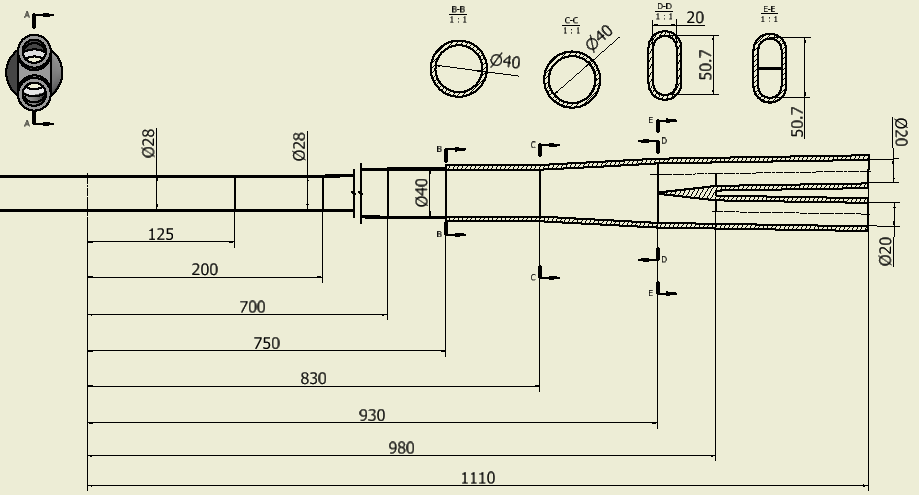 Length:1180->1120
Q aperture: 28->20
Ptotal: 974.6w (Z)
X
Shrink Be pipe:28->11
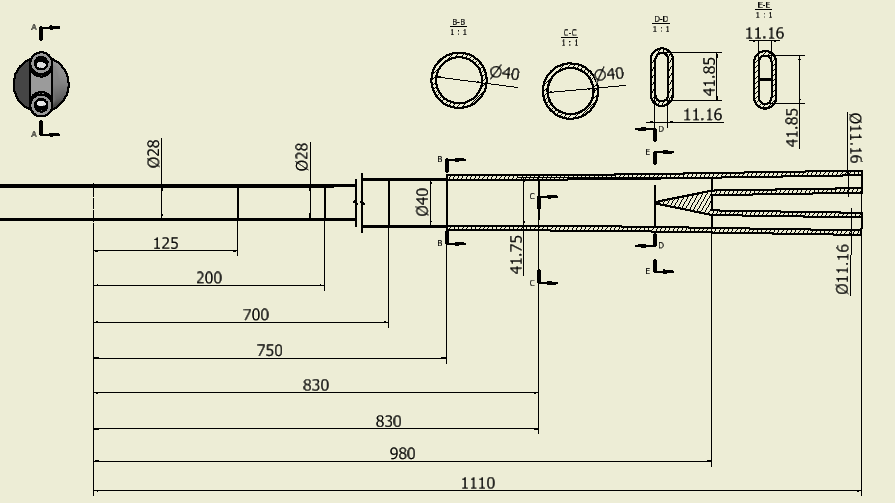 Ptotal: 319.7w(Z)
Crotch Optimization: shape; slope…
X
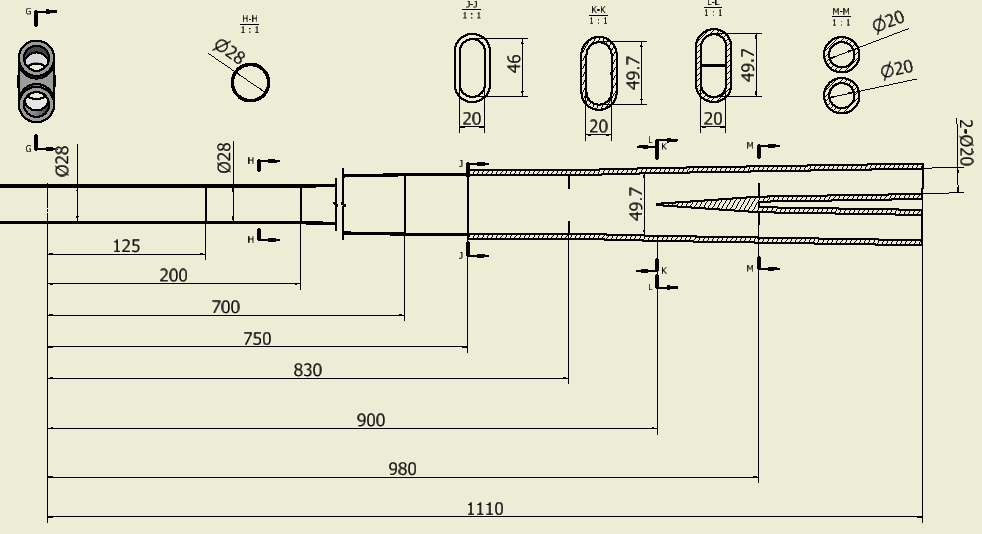 Ptotal: 31.9kw(Z)
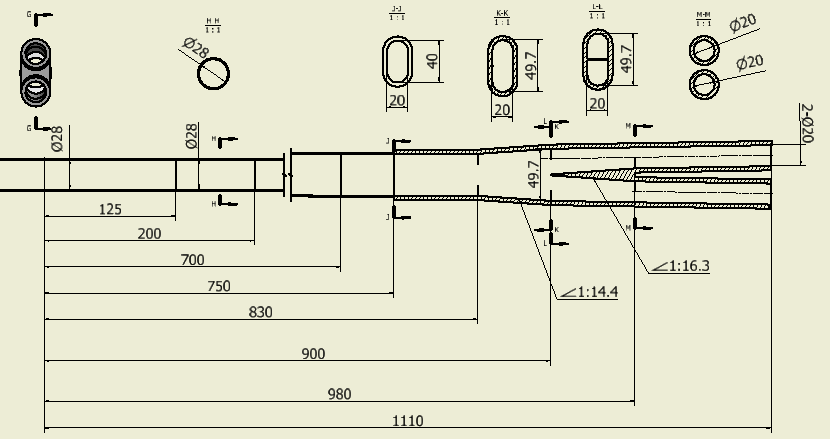 Crotch aperture
46mm->40mm
√
Ptotal: 313.5w
Ptotal: 288.4w
Evolution map on longitudinal impedance
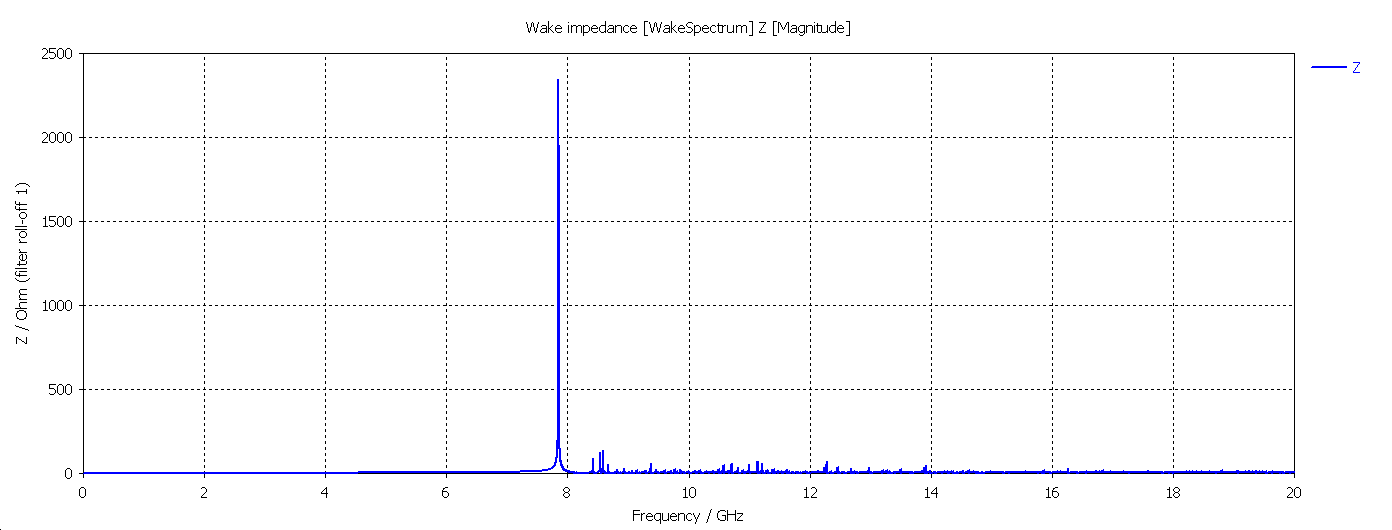 √
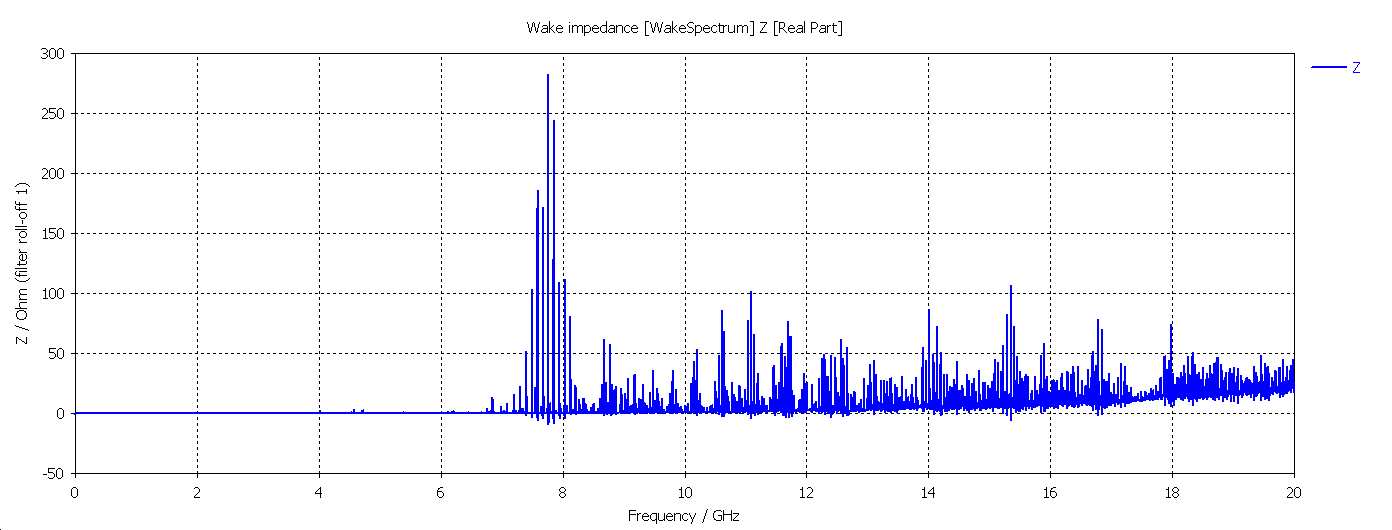 Shrink Be pipe:28->20
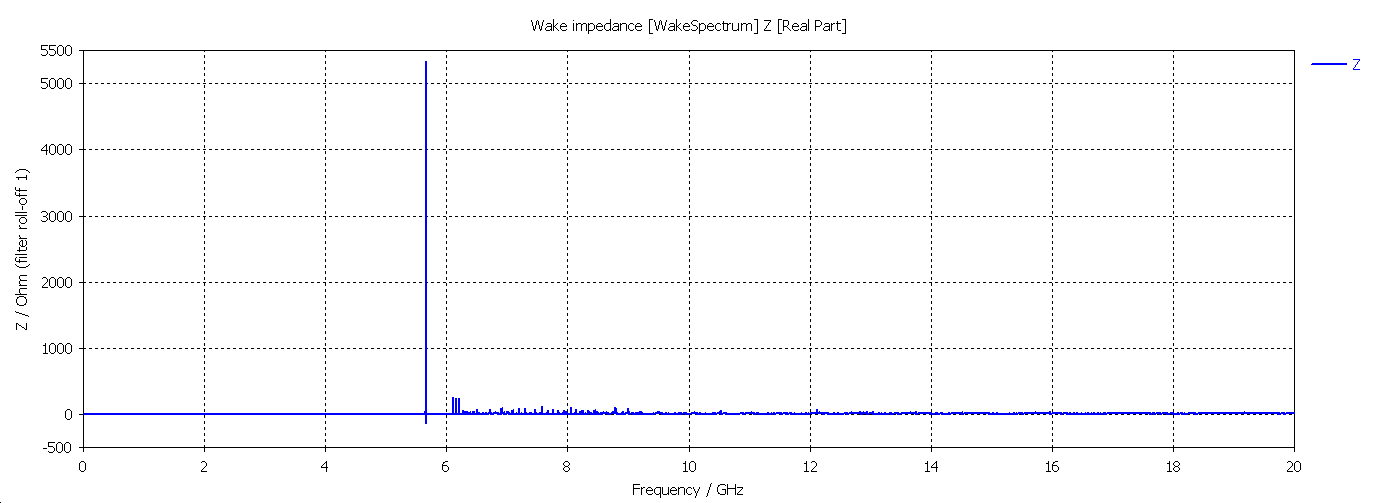 Length:1180->1120
Q aperture: 28->20
X
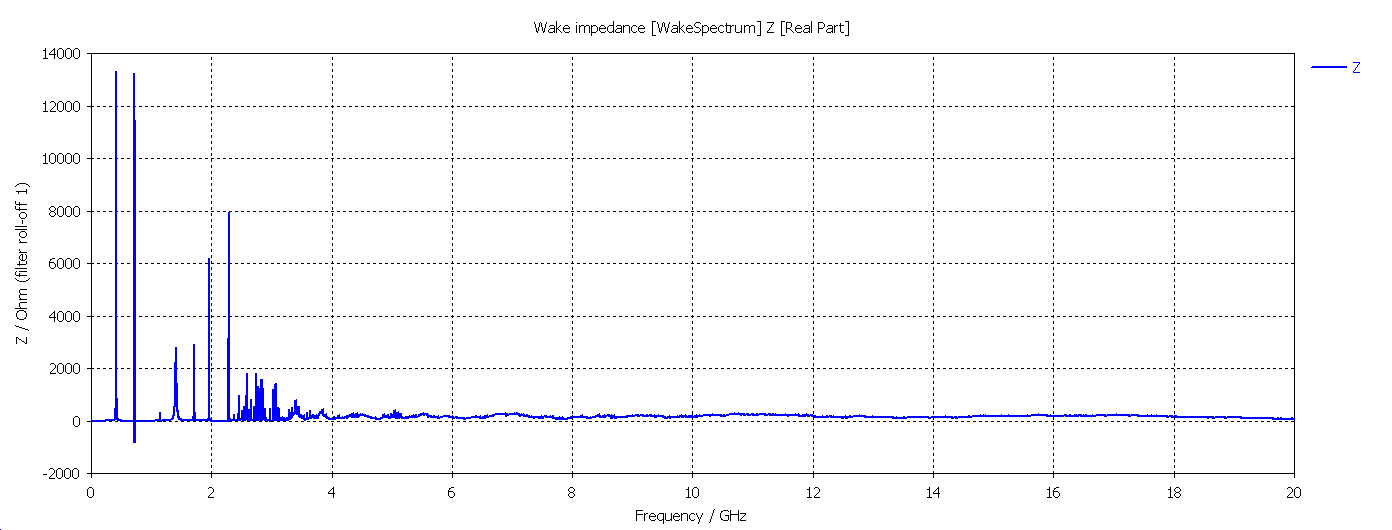 X
Shrink Be pipe:28->11
Crotch Optimization: shape; slope…
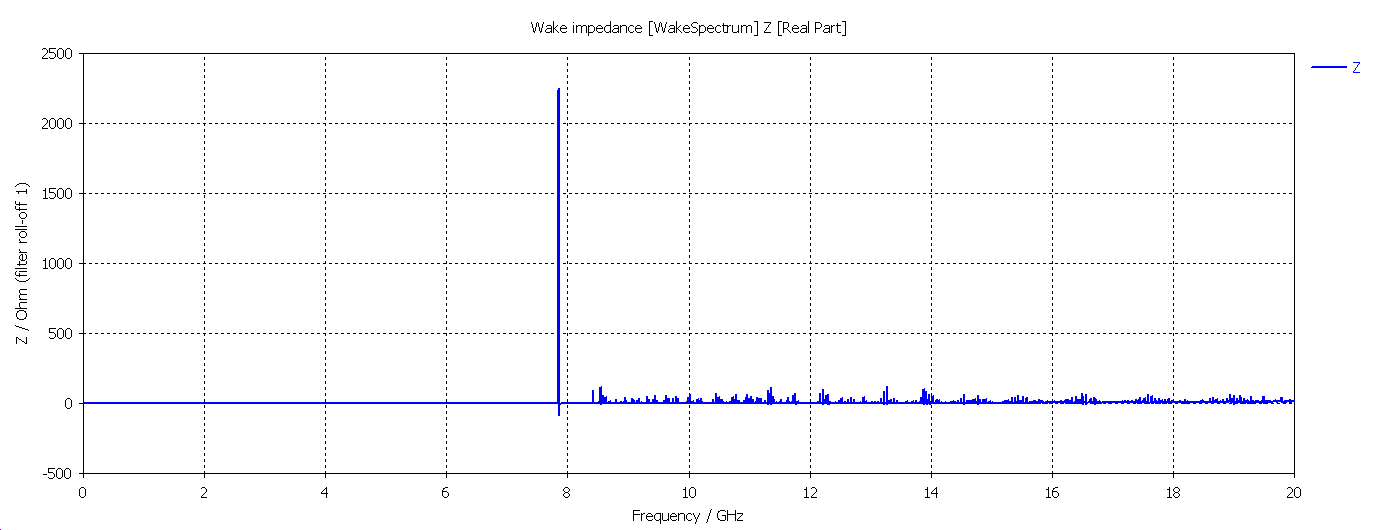 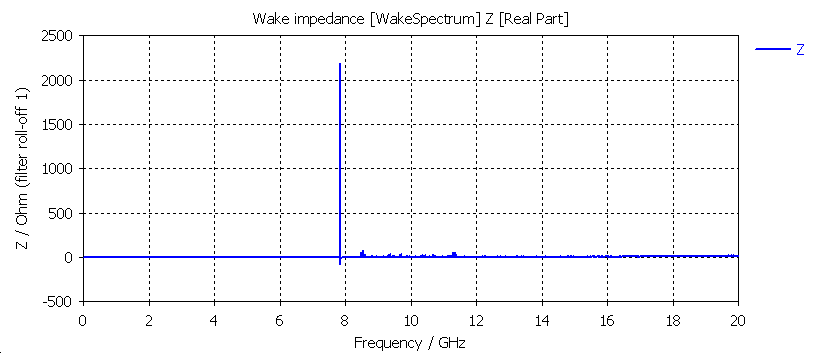 √
Crotch aperture
46mm->40mm
Total Power deposition in different region of IR pipe
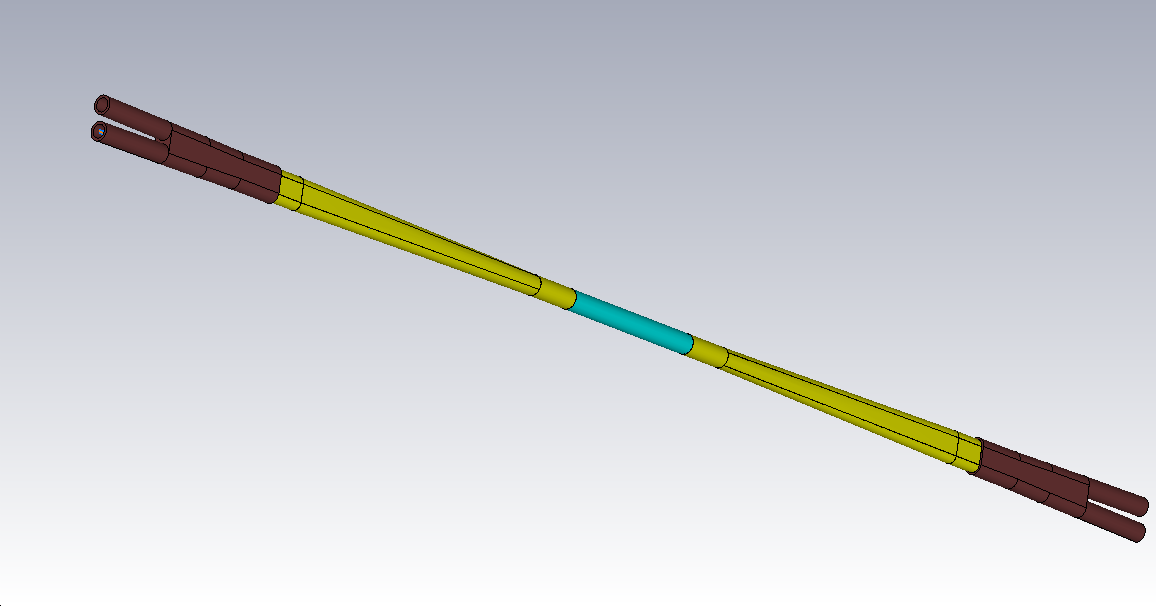 The final choice on IR pipe
Total length:2220mm
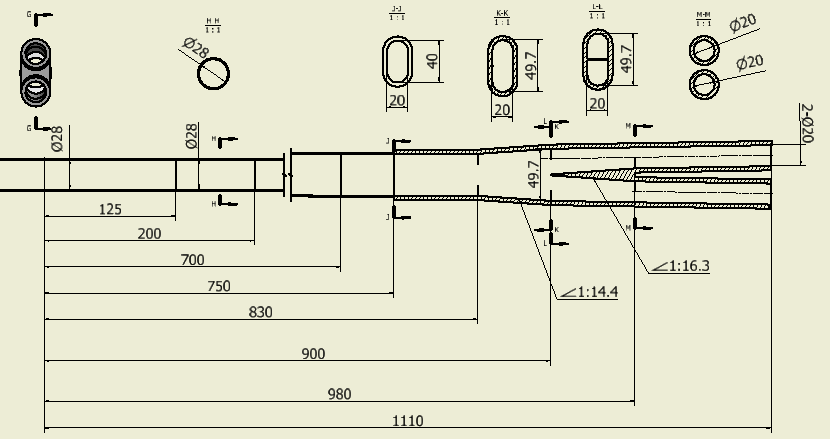 Cu: 360mm
Total Power:
Ohmic loss
Power trapped in IR pipe
HOM from other part of the ring
Al: 625mm
Be: 250mm
Power deposition in different region of IR
Z &CDR parameters Ib&461mA&σz@5mm
Be pipe: 43.24W
Al: Transition pipe: 342.2w
Cu: Y-shape crotch: 207.1w
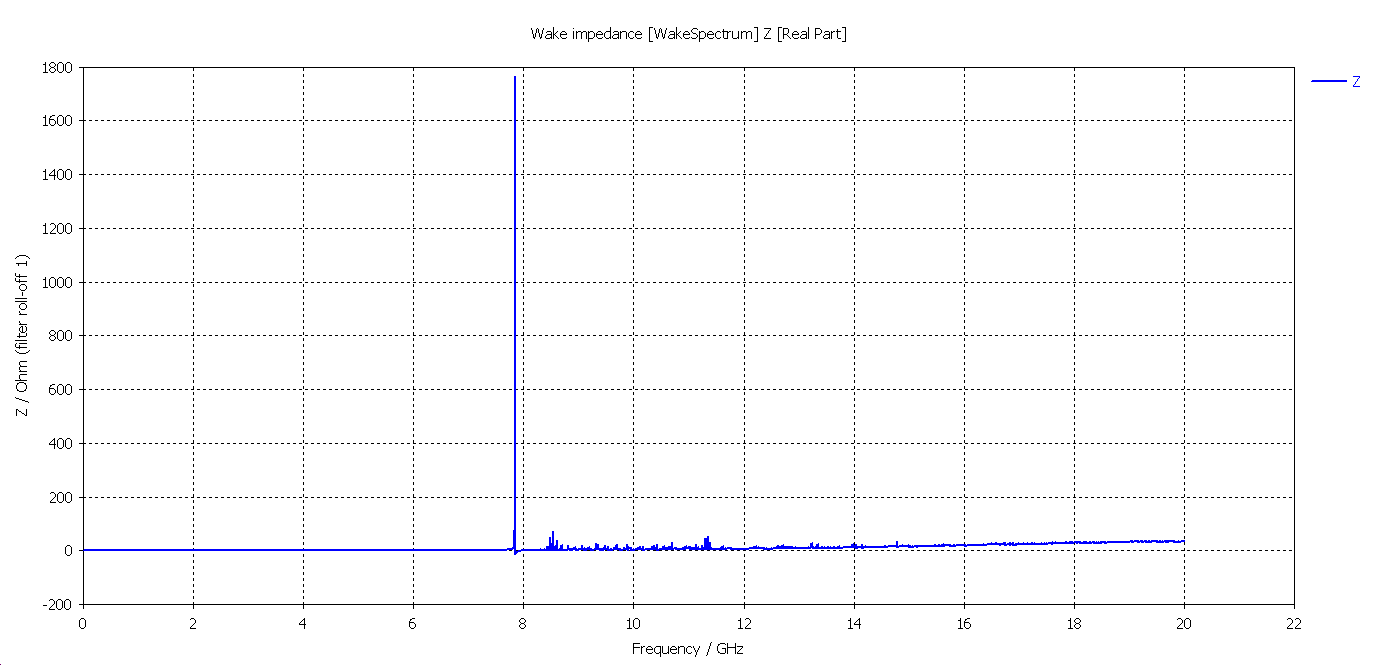 Total power : 592.94w
Z &High Luminosity Ib&803mA&σz@6.2mm
Be pipe: 136.9W
Al: Transition pipe: 1097.22w
Cu: Y-shape crotch: 664.48w
Total power : 1898.6w
Power density in different region of IR
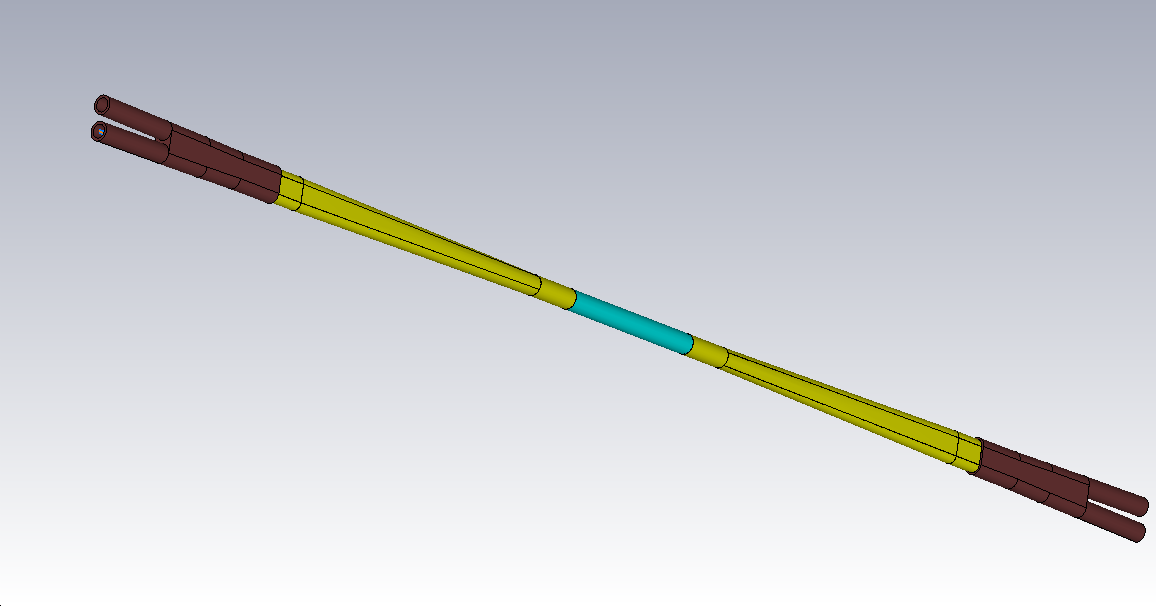 This structure seems feasible !
Total length:2220mm
Be: 136.9w
Cu: 332w
Al: 548w
The IR pipe with photon maskers
Any synchrotron radiation from dipole including scattered  photons should be stopped out of the  IR region.
Photon Maskers will be installed in the pipe
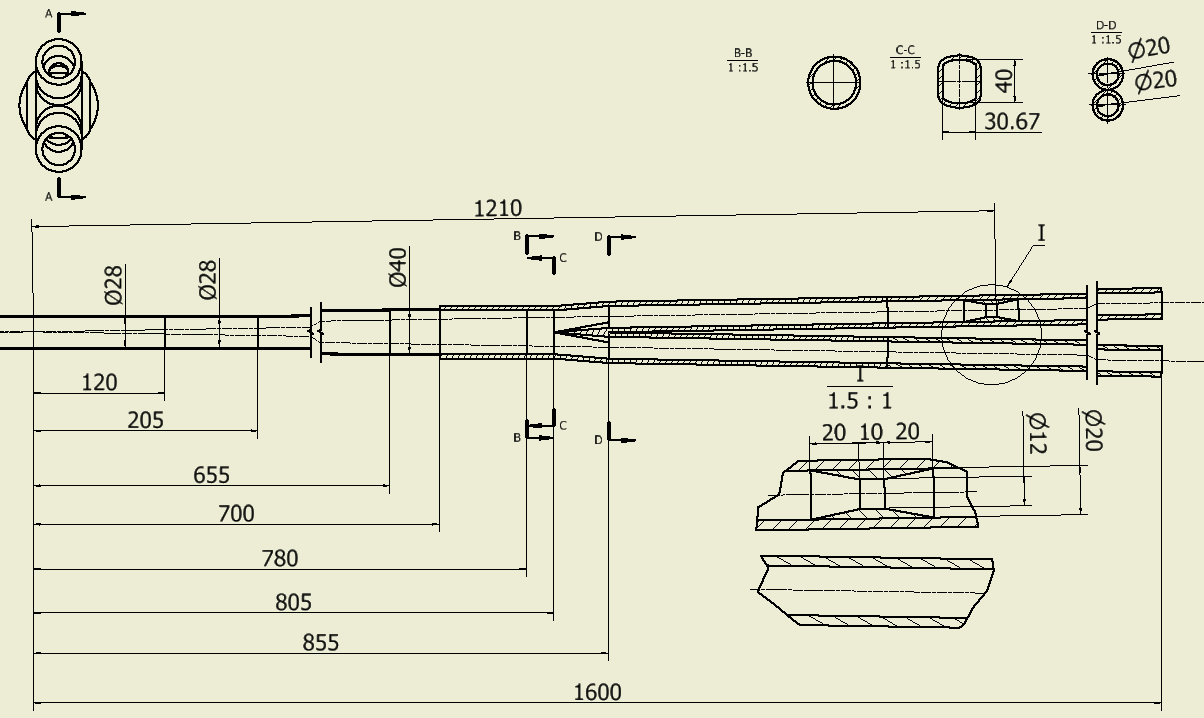 The aperture was shrunk to 12mm
Much more HOM maybe trapped!
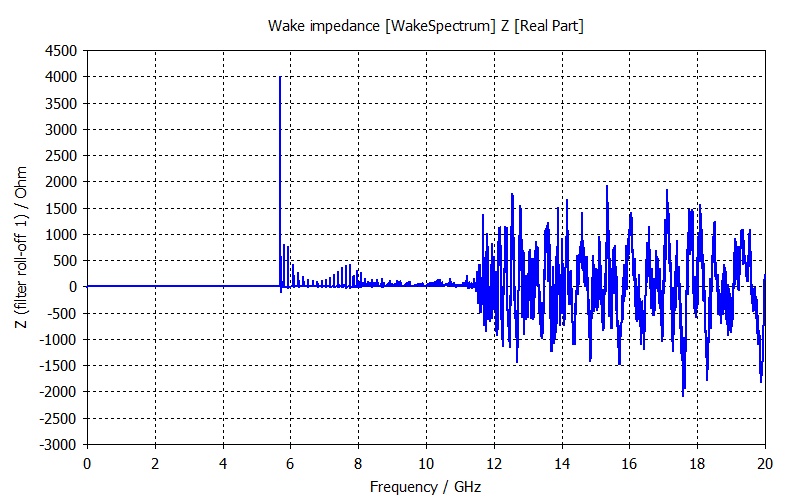 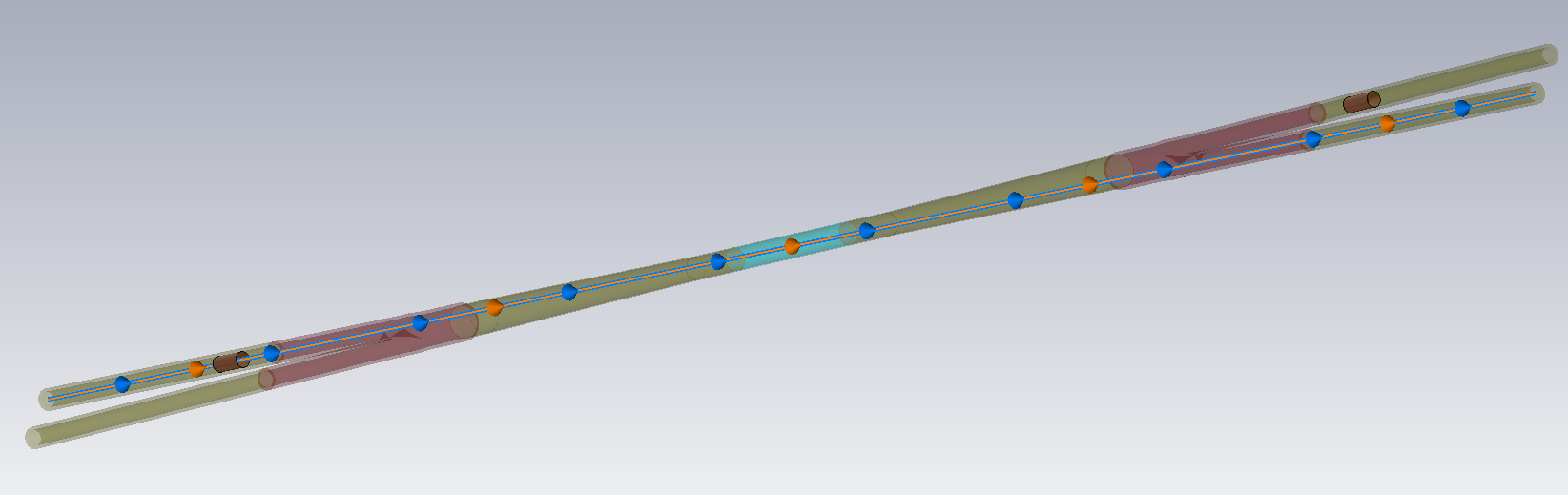 masker
masker
Another solution: 
shrink the central aperture to 20mm
Inner diameter at IP: 20 mm
X: 20-35-(2-20)mm; Y: 20-20-20mm
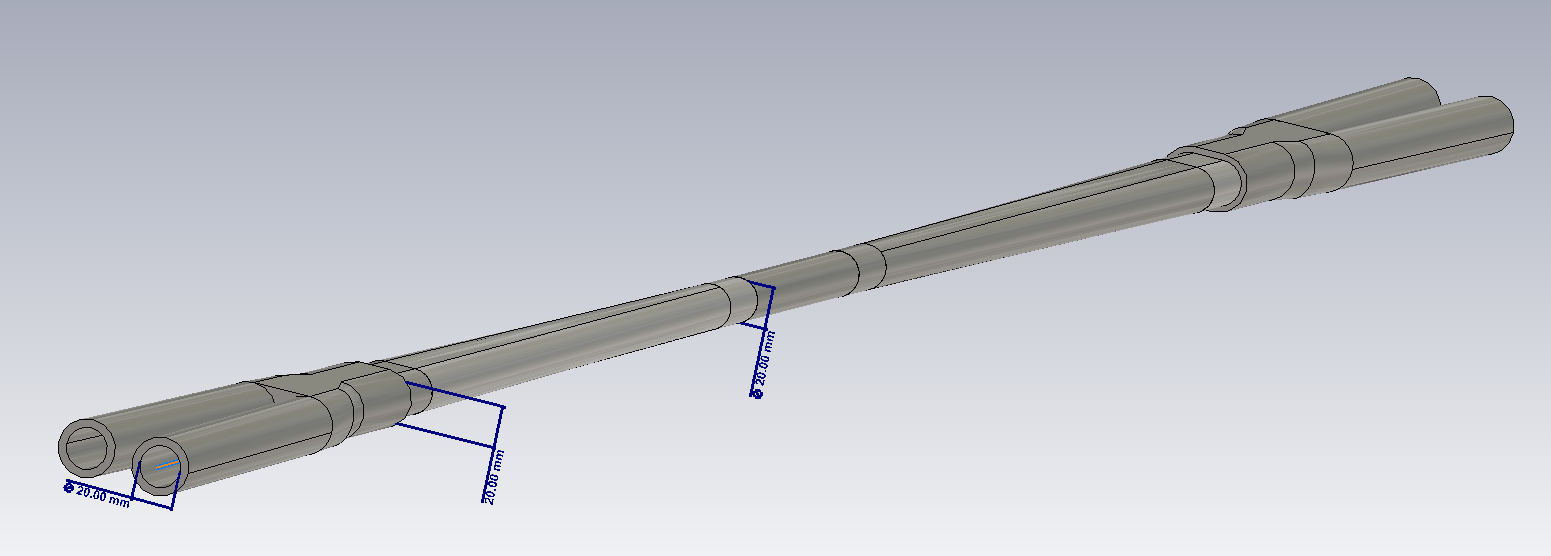 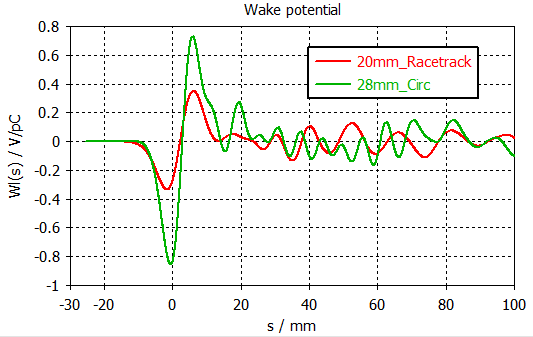 Primary studies show that the loss factor is reduced by a factor of 3.
More detailed studies are under going.
Summary
With CDR beam current, One feasible IR chamber was derived which can meet the requirements on HOM power and synchrotron radiation.
With beam current for High Luminosity Z, the HOM power will be 3 times higher.
The smaller aperture of beryllium tube may be one choice for lower HOM.
The position, shape and structure for photon maskers need to be optimize carefully.
Thanks for your attention!